Урок русского языка
Тип урока- «Открытие» новых знаний
Этапы?
ЧистоговоркаРок-рок-рок-начинается…Прок-прок-прок-он пойдет ребятам в…Ять-ять-ять-постарайтесь все…Ать-ать –ать-будем грамотно…
ЗАЧЕМ МЫ ИЗУЧАЕМ РУССКИЙ ЯЗЫК???
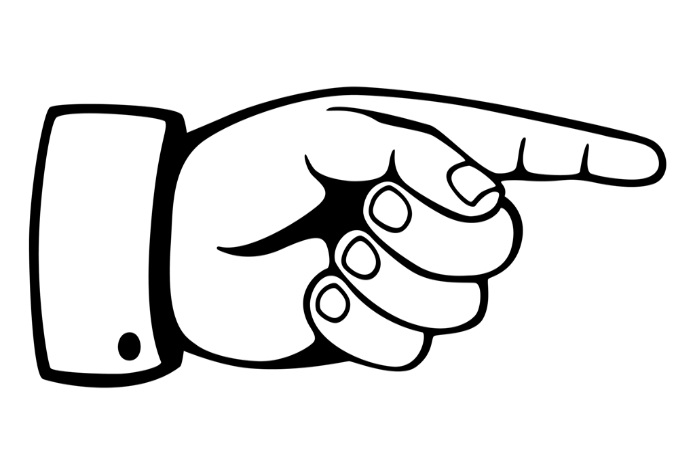 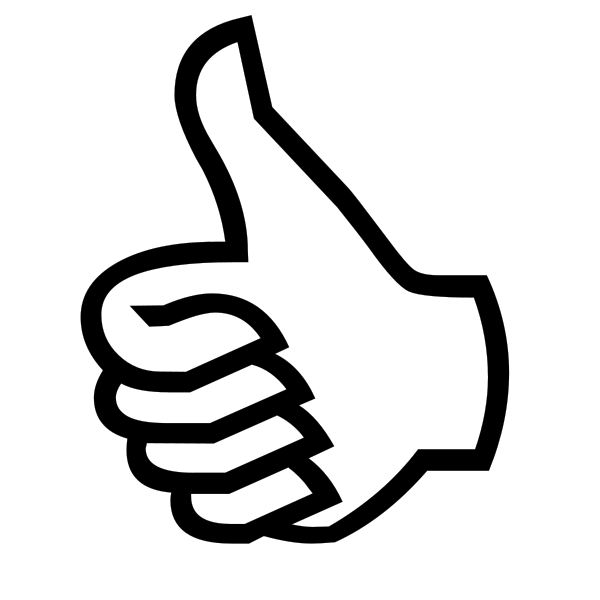 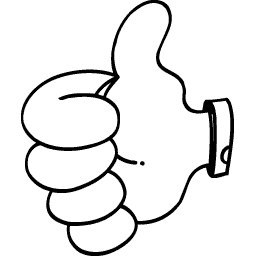 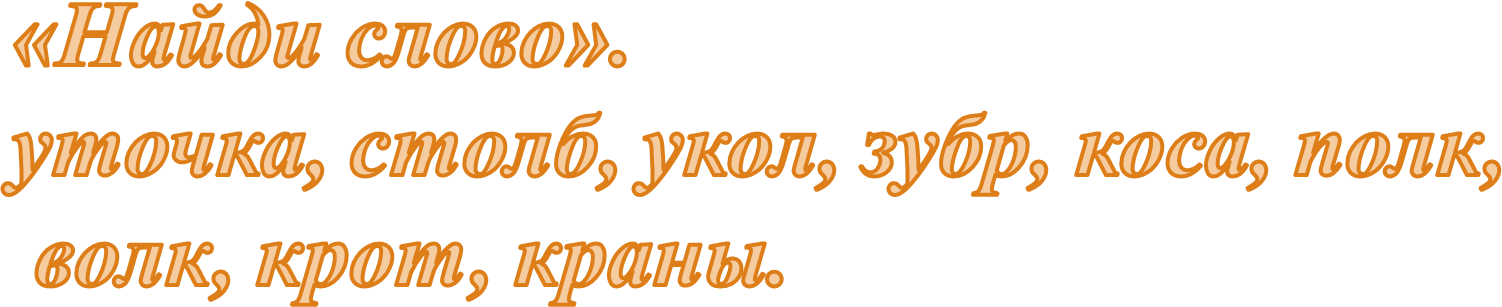 Задания:
Запишите «спрятанные» слова.
Где нужно подчеркните орфограмму и подберите проверочное слово.
 Определите род имен существительных (в ед.ч.)
4.    Выполните звукобуквенный анализ слова обозначающее жалящее насекомое.
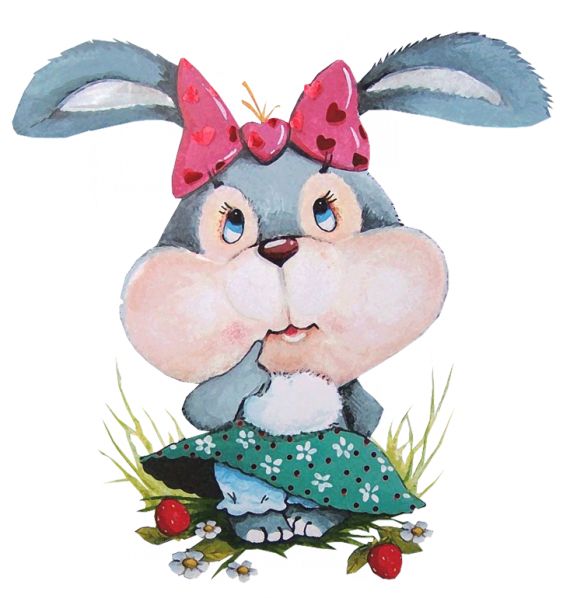 СИНКВЕЙН
1. СЛОВО
2.Звучащее, грамотное
3.Пишут, читают, произносят.
4.С помощью него общаются. 
5.Общение.
«Что рассказало слово?»
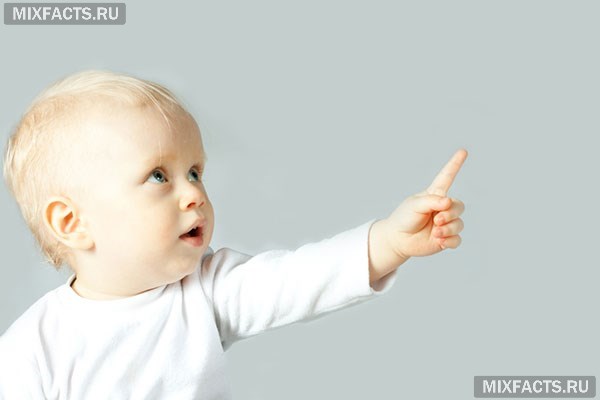 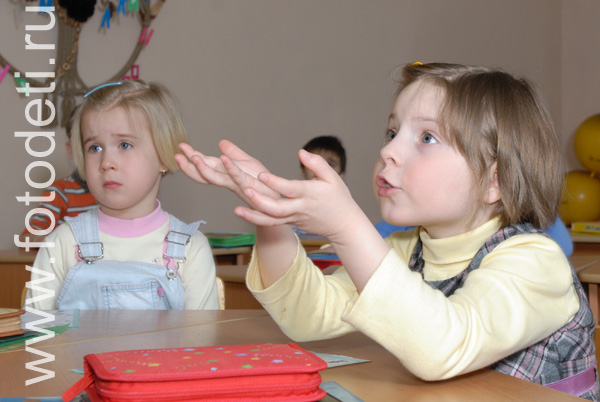 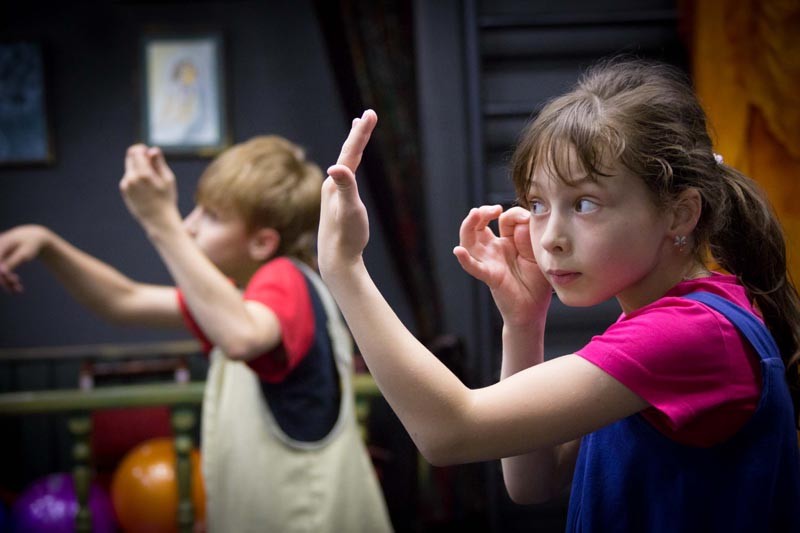 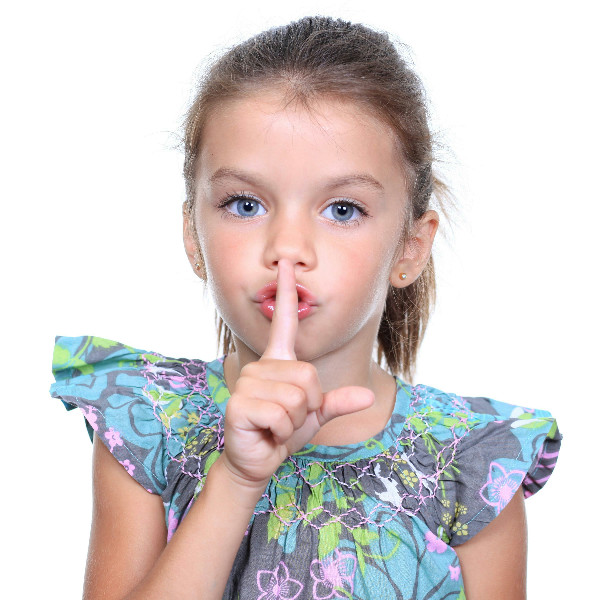 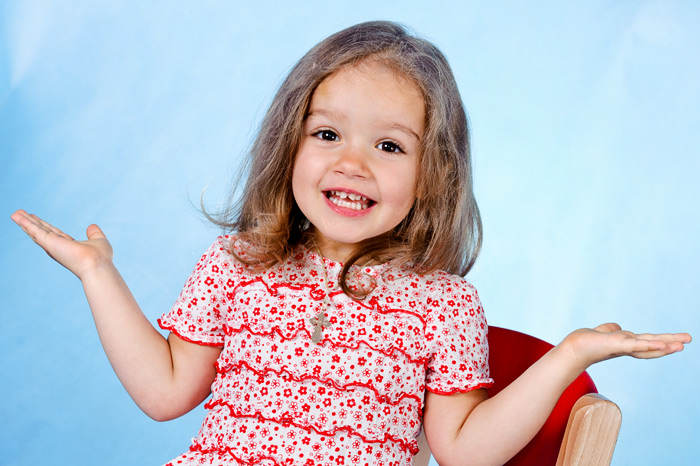 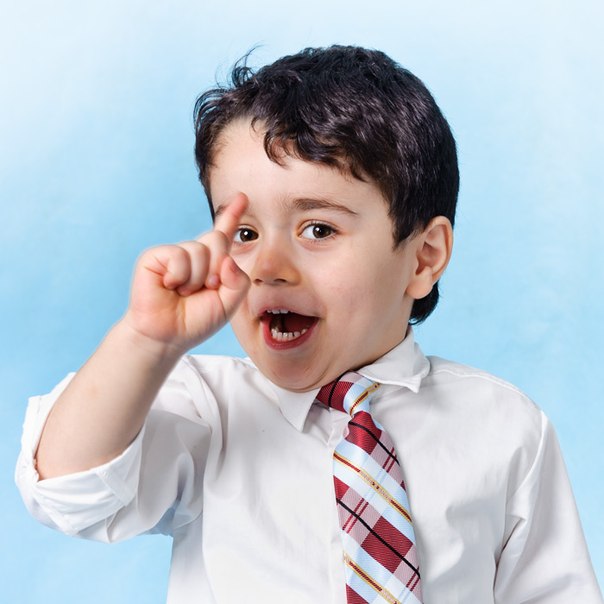 Зарубите себе на носу, вам сегодня придётся работать засучив рукава. В случае временной неудачи не падайте духом, а возьмите себя в руки и заново принимайтесь за дело. Ручаюсь, в конечном счёте вас ждёт успех!
Зарубите себе на носу – запоминать
Работать засучив рукава – усердно работать
Не падайте духом – не унывать в случае неудачи
Возьмите себя в руки – работать сосредоточенно
ФРАЗЕОЛОГИЗМЫ
произошло путём сложения двух греческих слов Phrasis  (фразис) – «выражение»
Logos(логос) – понятие, слово.
не слушаться
не получается, не клеится
быстро
отходить от дела 
избежать наказания
Отбиться от рук     -                                                       
Все валится от рук -
На скорую руку -
Умывать руки -
Сходить с рук -
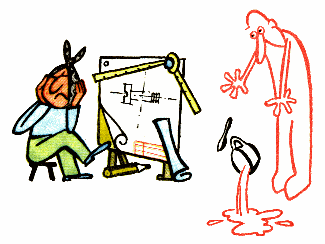 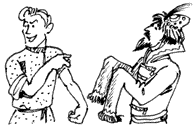 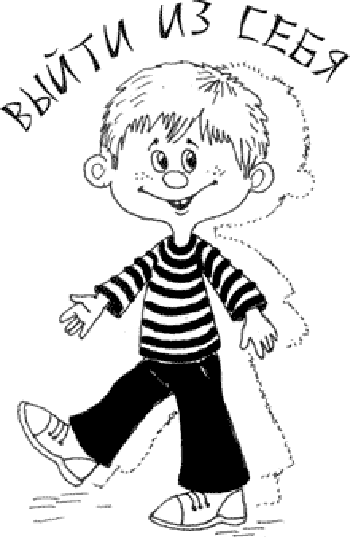 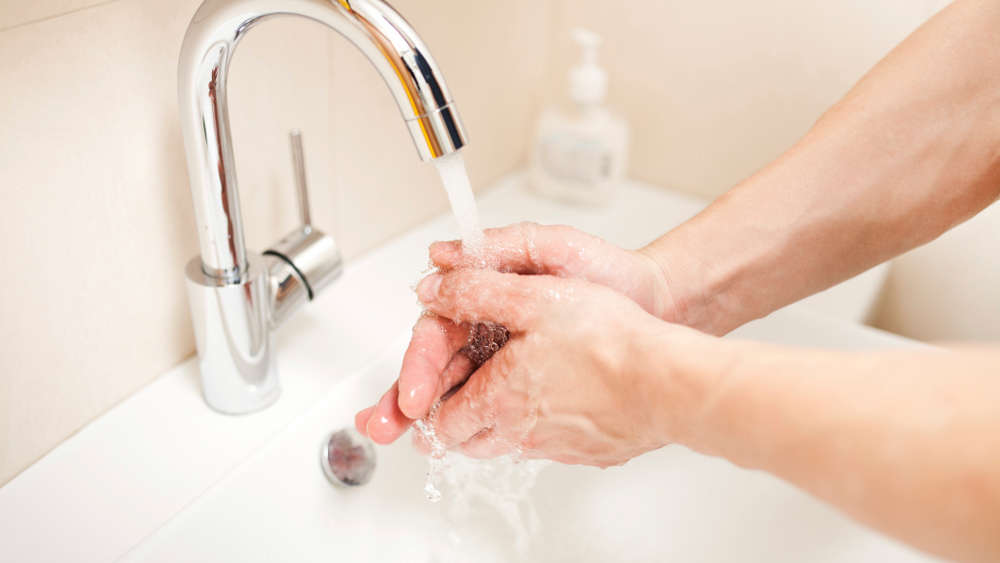 Выше головупрямое значение: поднять высоко головупереносное значение: не унывай!Надуть губыпрямое значение: вытянуть  надуть губыпереносное значение : обидеться
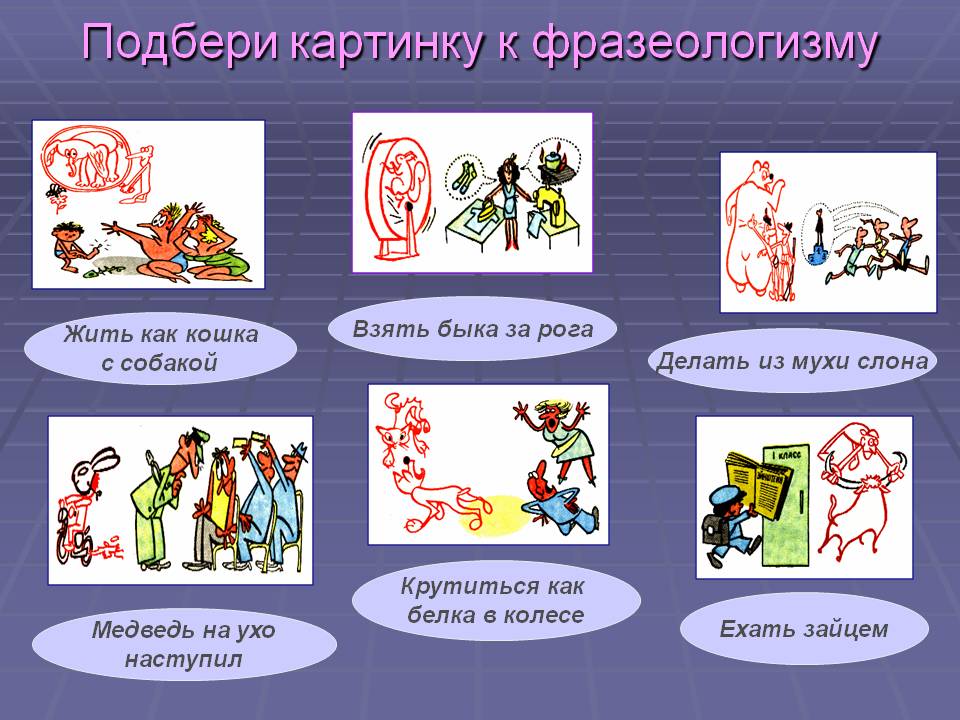 Итог урока:- О чем нам рассказало слово?- С каким понятием вы познакомились?-Что такое фразеологизм?- В каком значении употребляются слова в фразеологизмах?